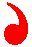 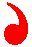 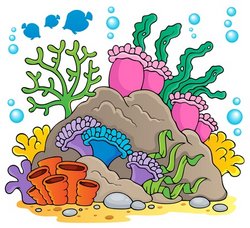 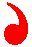 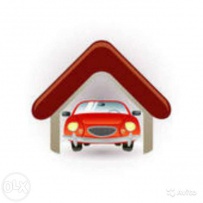 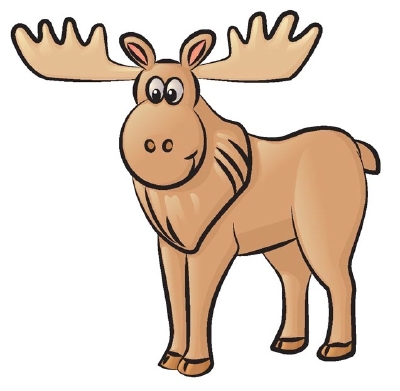 М
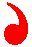 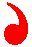 Устная работа
11класс.
Павленко О.Ю.
Вычислите:
Найдите область определения:
Вычислите:
Решите уравнение:
Найдите значение выражения:
Решите уравнение:
Найдите значение выражения:
Решите уравнение:
Проверьте себя:
Математический диктант
1 вариант
2 вариант
1)
1)
7
2
2)
2)
8
0
3)
3)
1
43
4)
4)
51
2
5)
5)
18
-28